Safe Drinking Water in Minnesota
Environmental Health Division
Drinking Water Protection Section
July 12, 2018
Minnesota Means Water
“Minnesota” is Sioux for “sky tinted water”
Minnesota has 90,000 miles of shoreline, more than California, Florida and Hawaii combined.
Challenges
Complacency
Infrastructure is under ground
Contaminants are invisible
Water has always been safe everywhere in MN
The federal Safe Drinking Water Act does not readily adapt to new conditions or chemicals
State capacity is critical to ensure protection
Aging infrastructure 
Need $7 billion in MN over next 20 years
New compounds found in water
80,000 chemicals exist
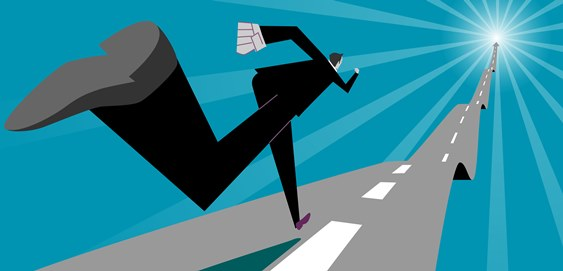 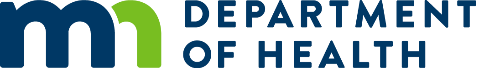 Regulatory  Consistency vs. Scientific Discovery
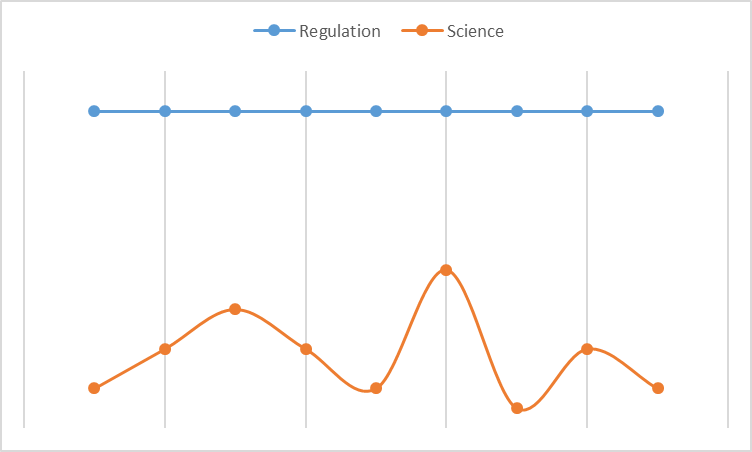 Implementation of regulations requires consistency

Science is always learning new facts

Need space between the two

4-quarter average concentration used
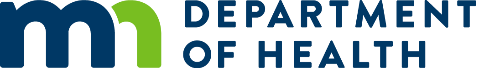 Oakdale (28,073)
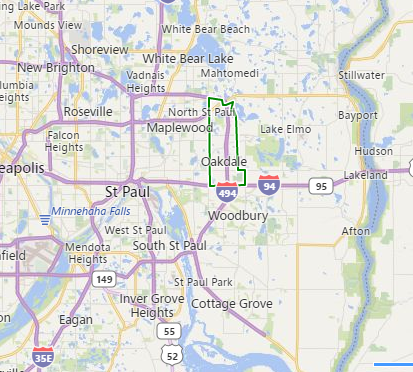 Has 9 wells; PFAS exceeds MDH health limits in 7 
PFAS concentrations highest in the state for community systems; peak of 440 ppt PFOA and 610 ppt PFOS
Treatment (GAC) installed in 2006 for 2 wells; change carbon annually
Primarily rely on 2 treated well and 2 “clean” wells for water supply
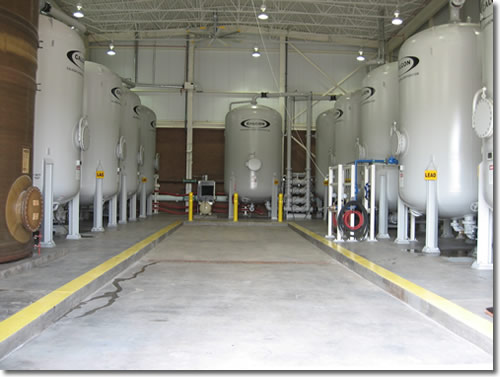 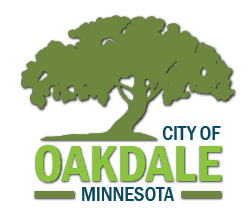 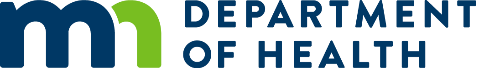 Saint Paul Park (5,279)
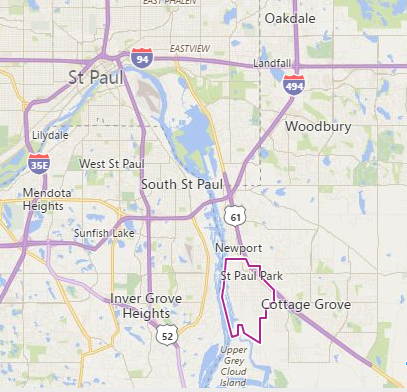 Has 3 wells with 2 exceeding MDH health limits
PFAS concentrations: No PFOS, 43 ppt PFOA; impacted when health limits lowered
 Want to install treatment on wells
Managing pumping so clean well is used the most and adding watering restrictions
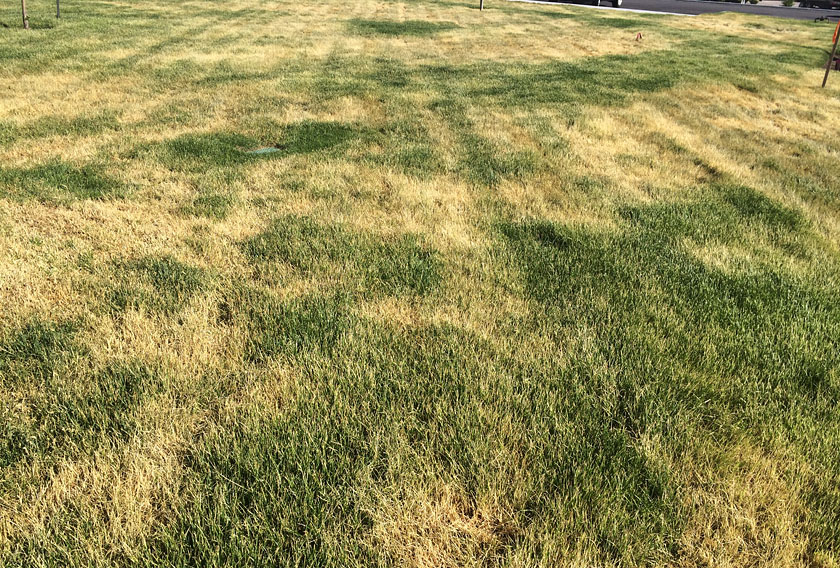 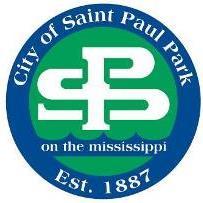 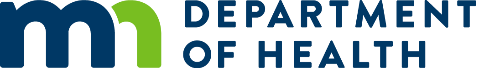 Public Water System Observations
Everything in a drinking water system is interdependent and very complex
Communication must include the public, regulators/regulatees, and elected officials
Systems do not have the luxury of waiting; people drink water every day
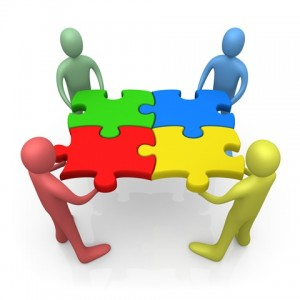 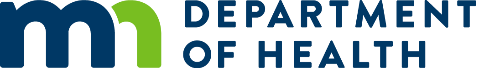 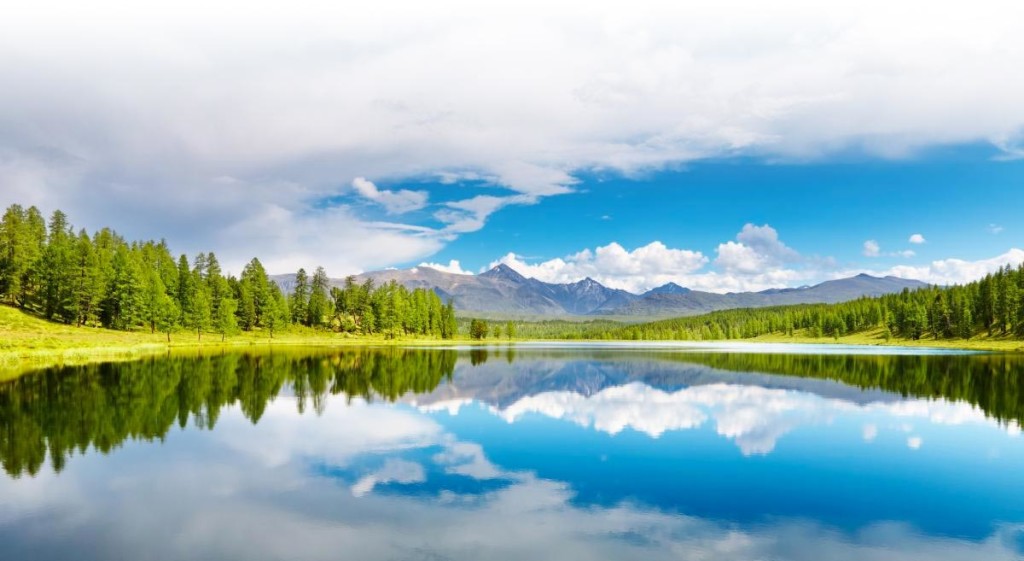 Anything else you are interested in is not going to happen if you can’t breathe the air and drink the water. Don’t sit this one out. Do something.
		         Carl Sagan
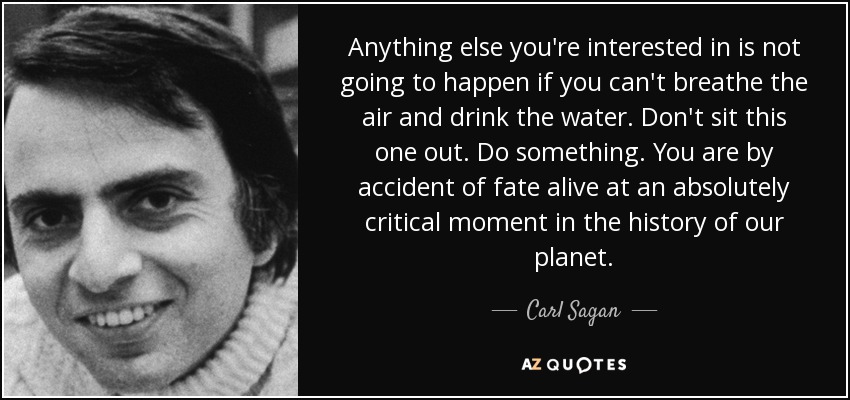 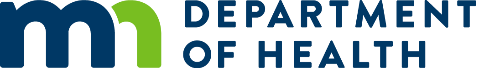